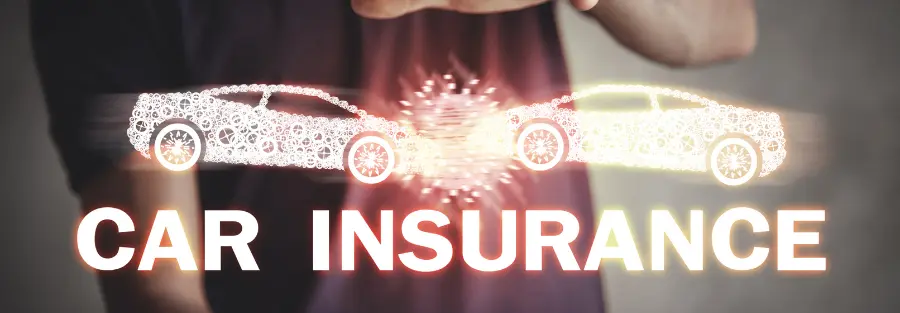 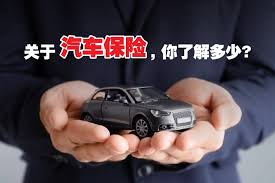 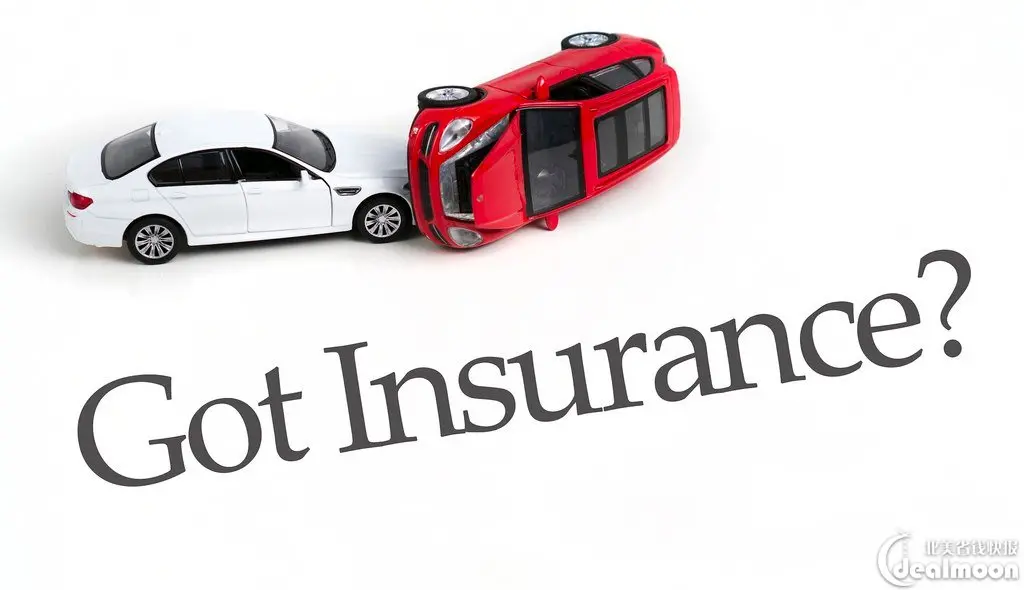 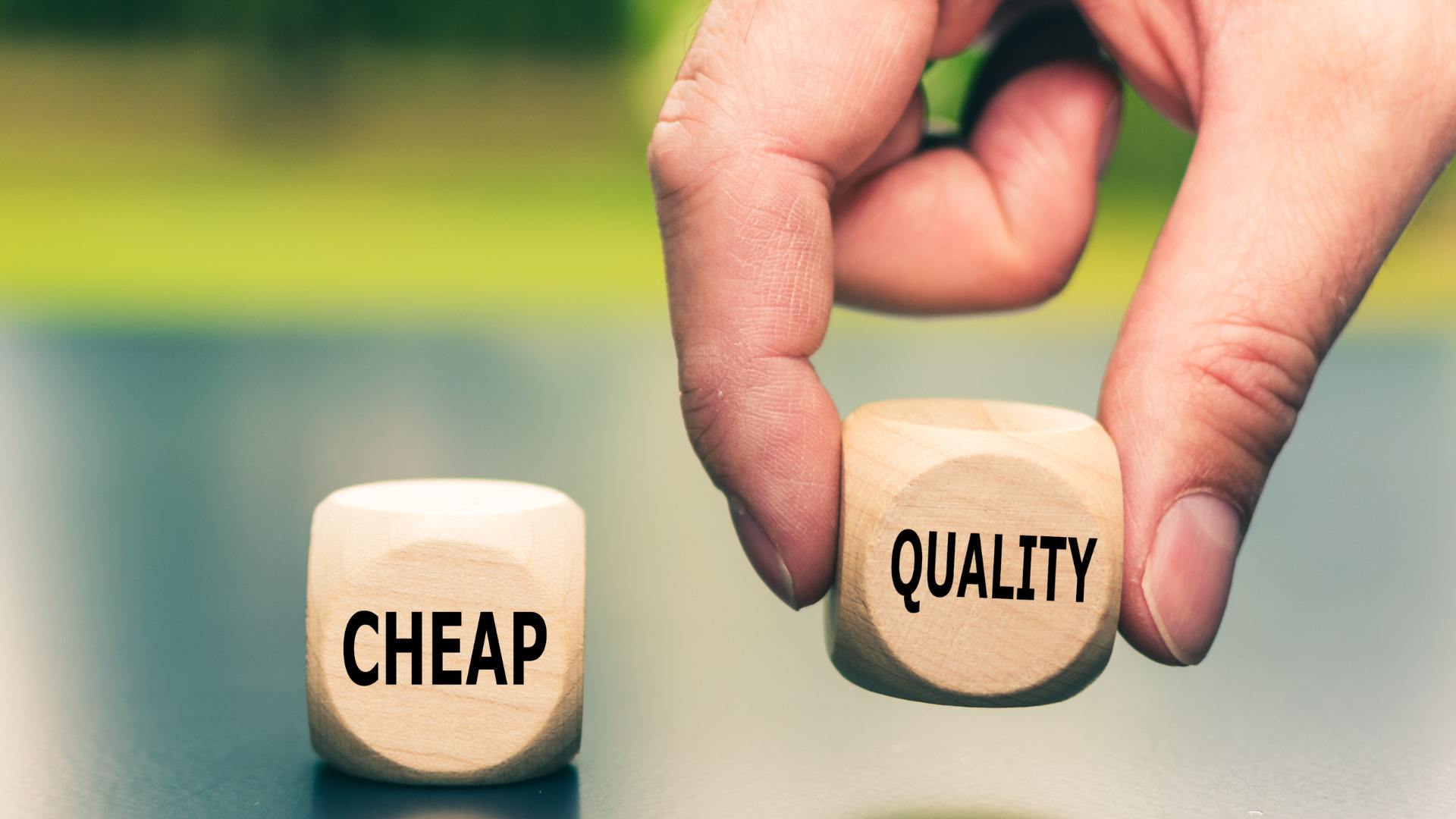 美国汽车保险种类包括：
1. Liability Insurance 责任险 
2. Collision Coverage 碰撞险
3. Comprehensive Coverage 综合险
4. Medical Payments Coverage 医疗费用保险
5. Uninsured/underinsured Coverage 无保险/保险不足
Emergency Road Service 紧急道路救援险 
Rental Reimbursement（租车费用报销险）
以及其他附加险。
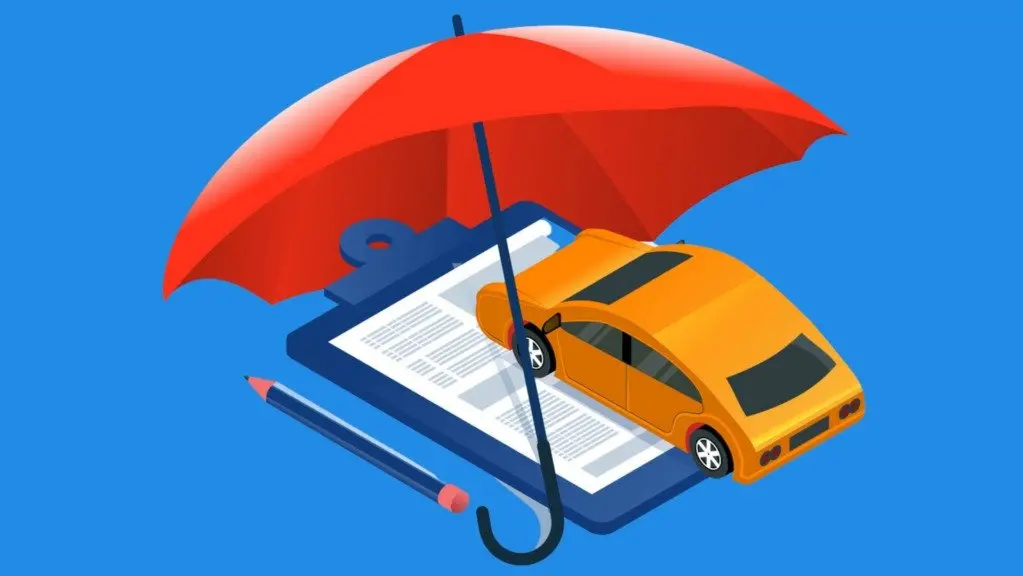 实际案例
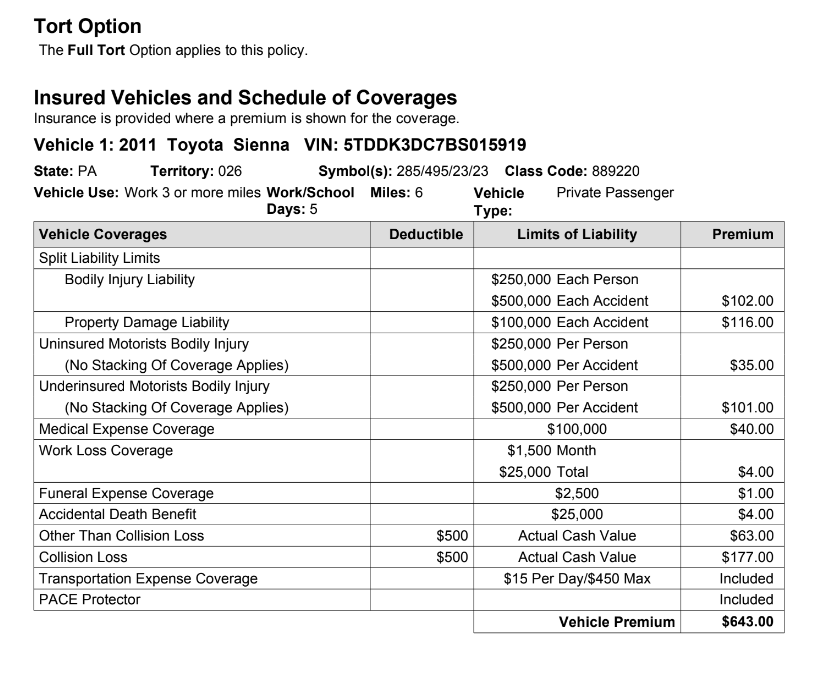 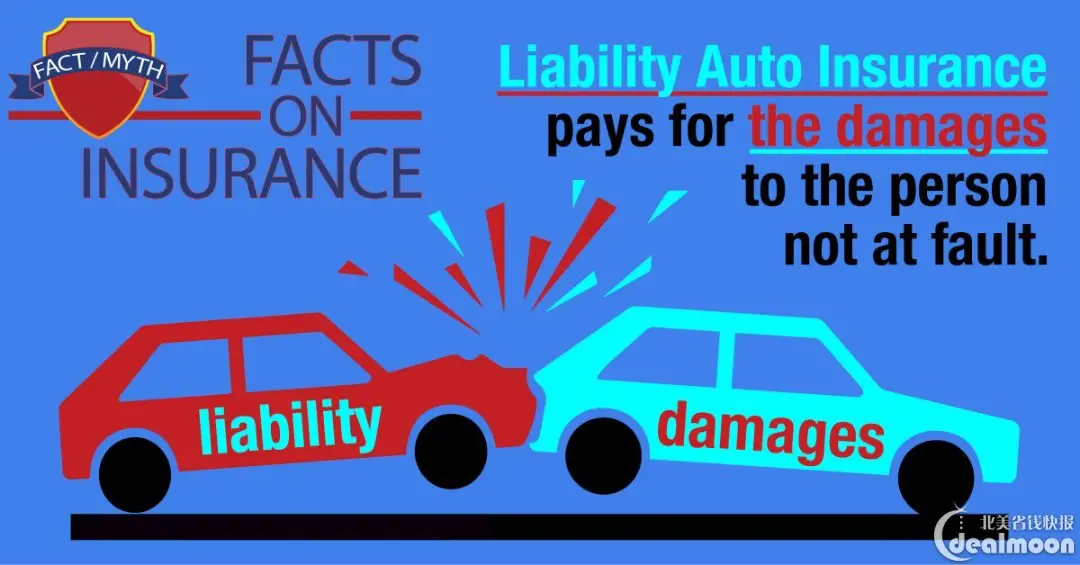 Collision Coverage 碰撞险
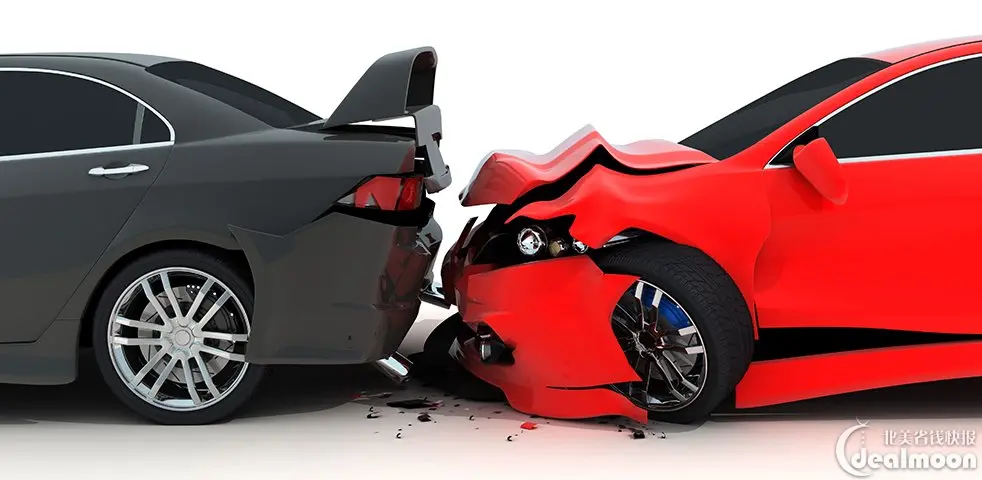 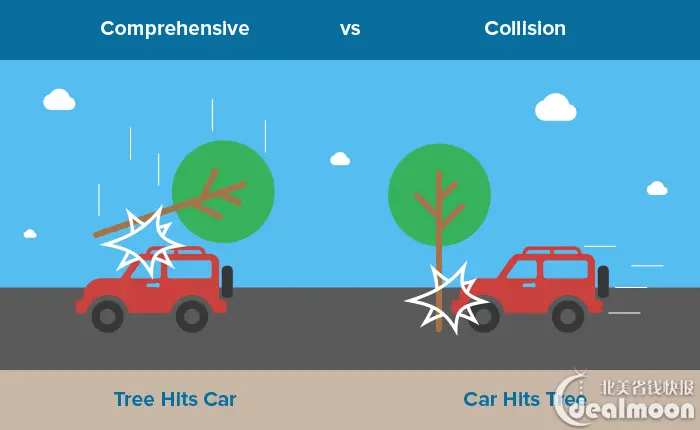 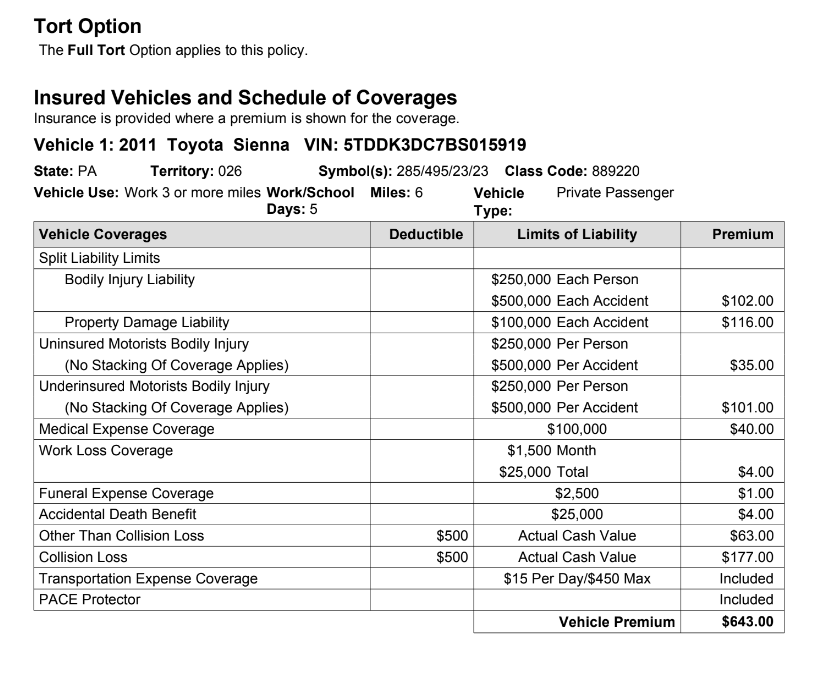 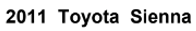 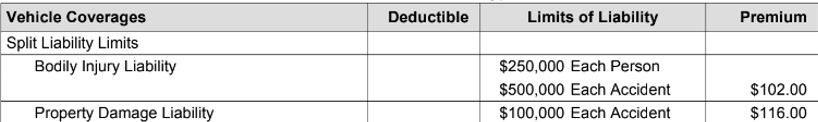 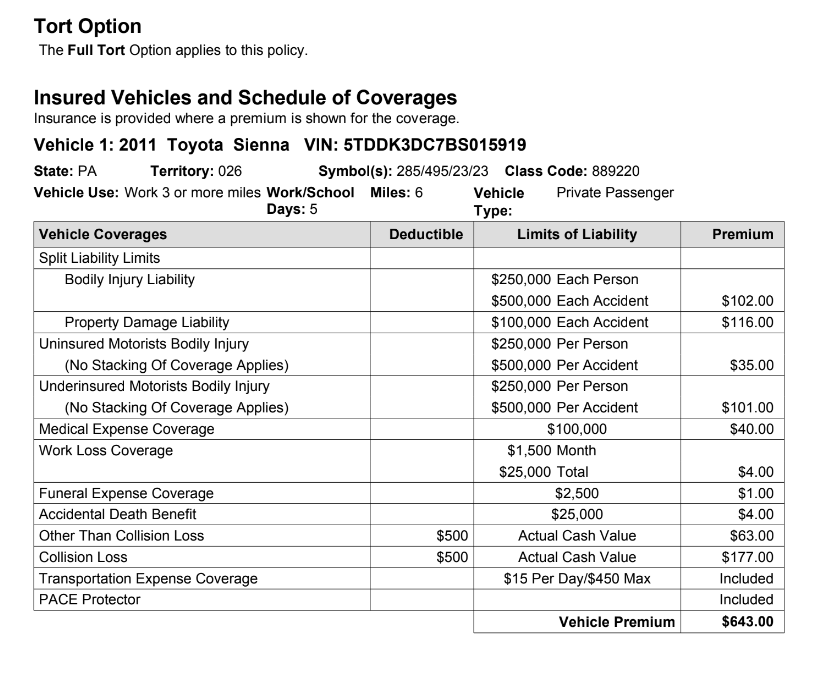 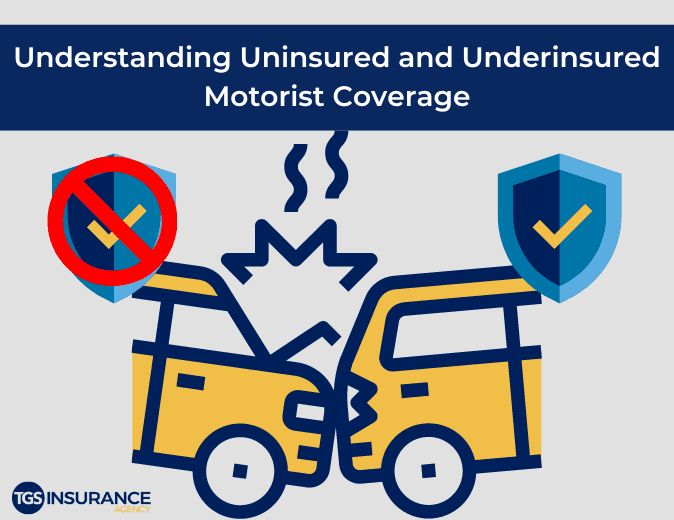 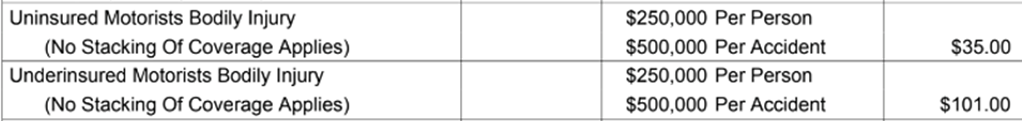 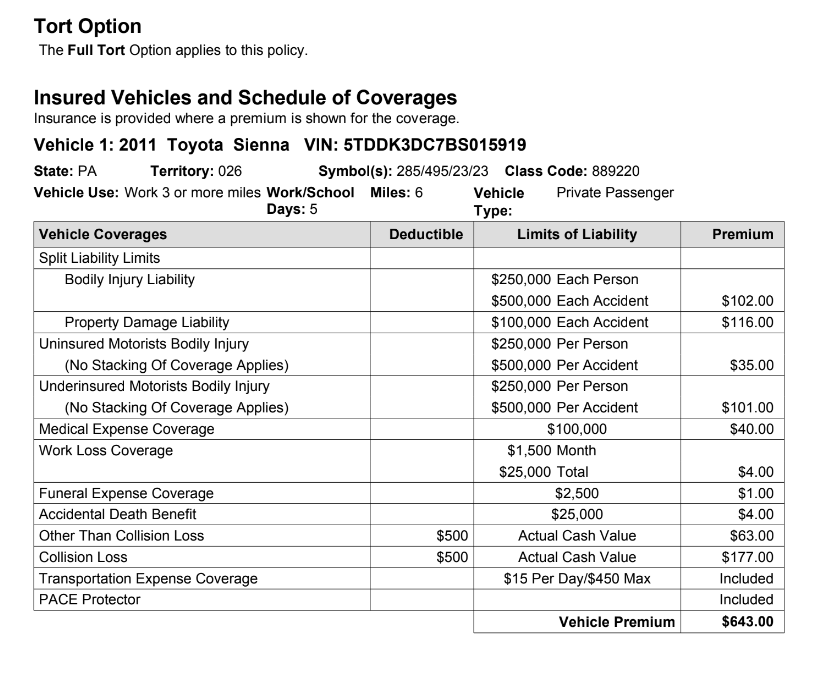 Medical Payments Coverage
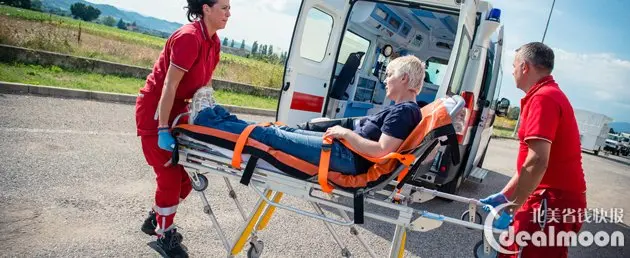 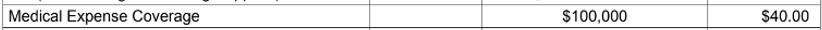 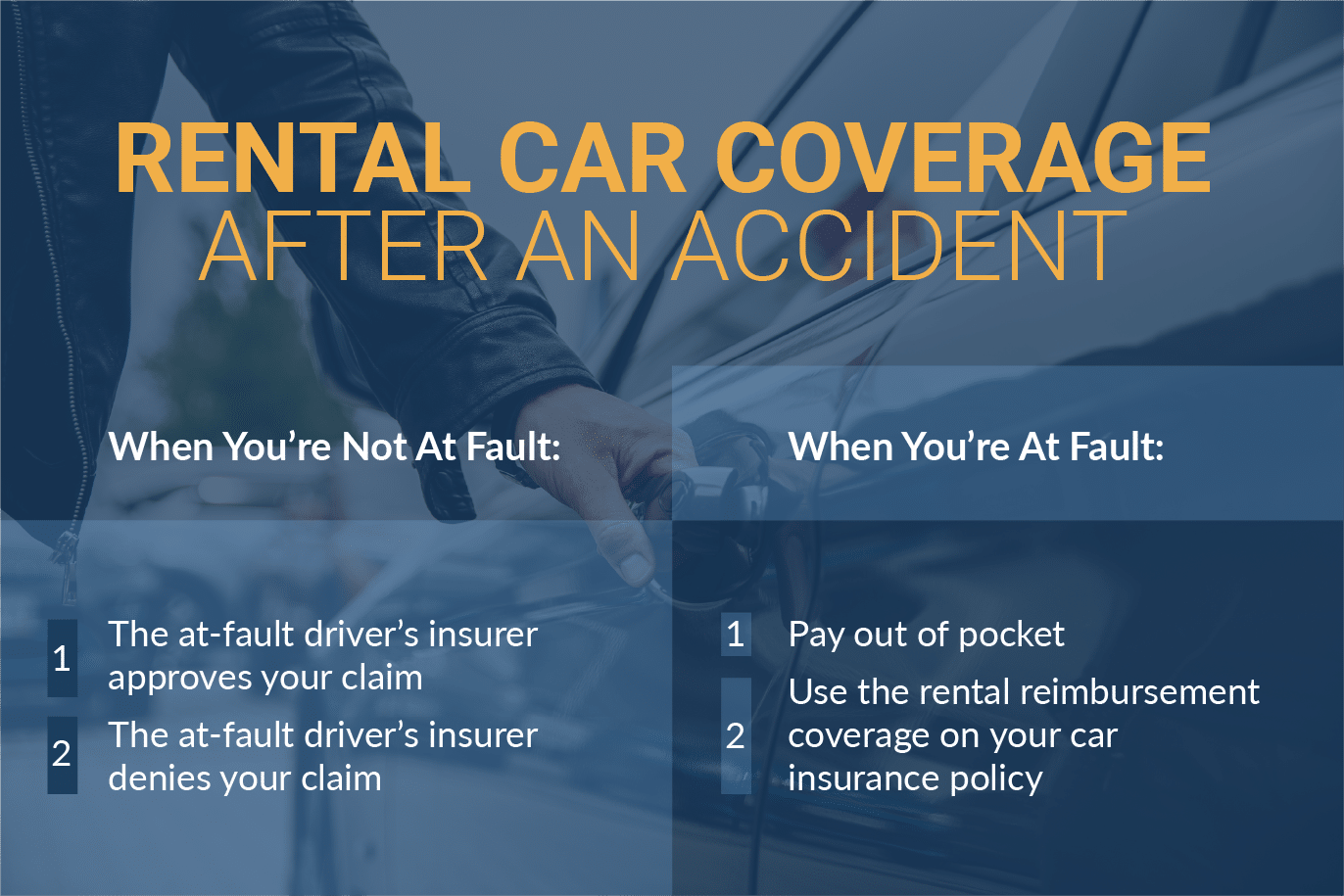 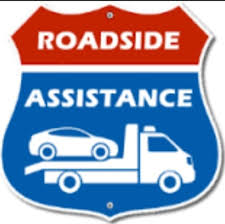 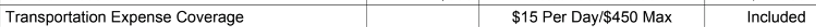 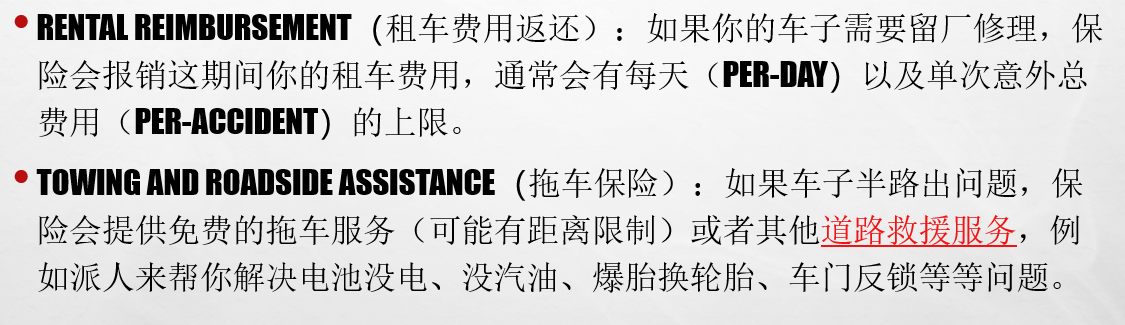 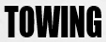 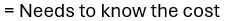 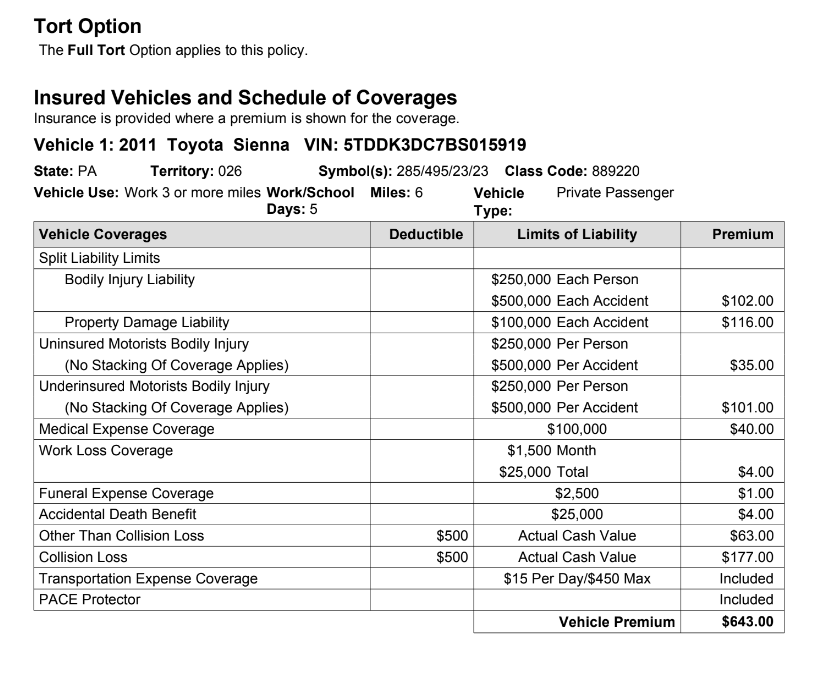 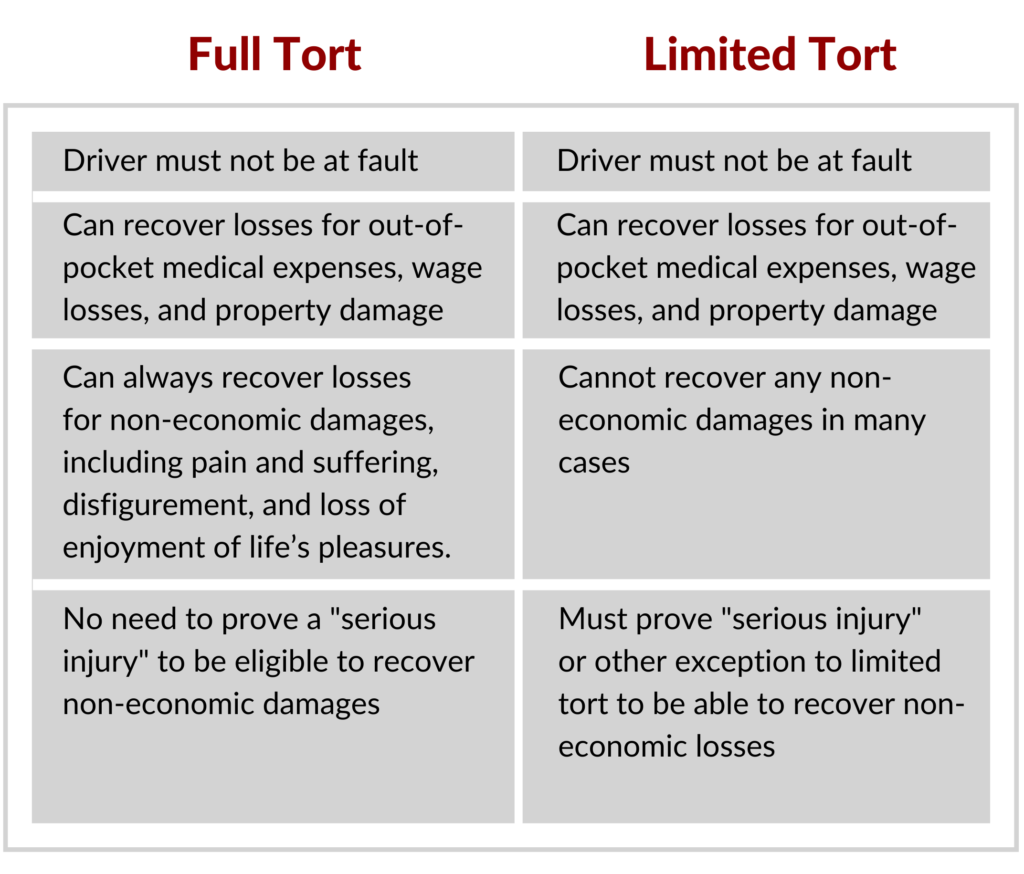 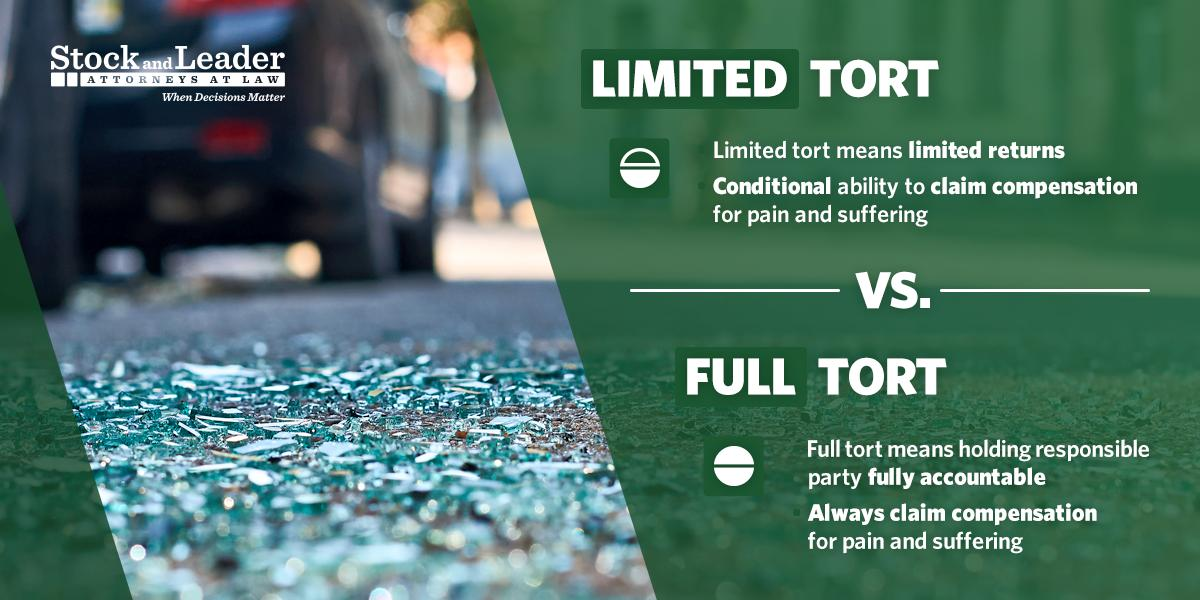 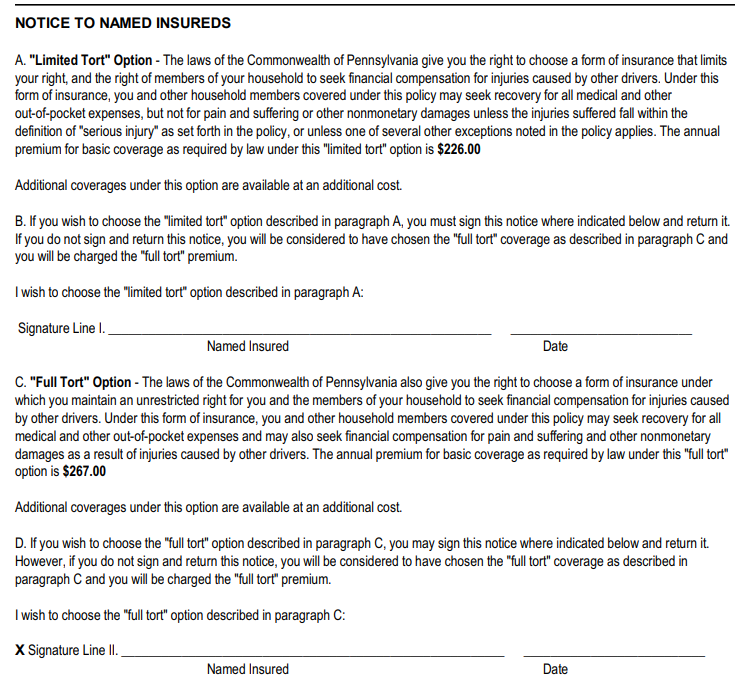 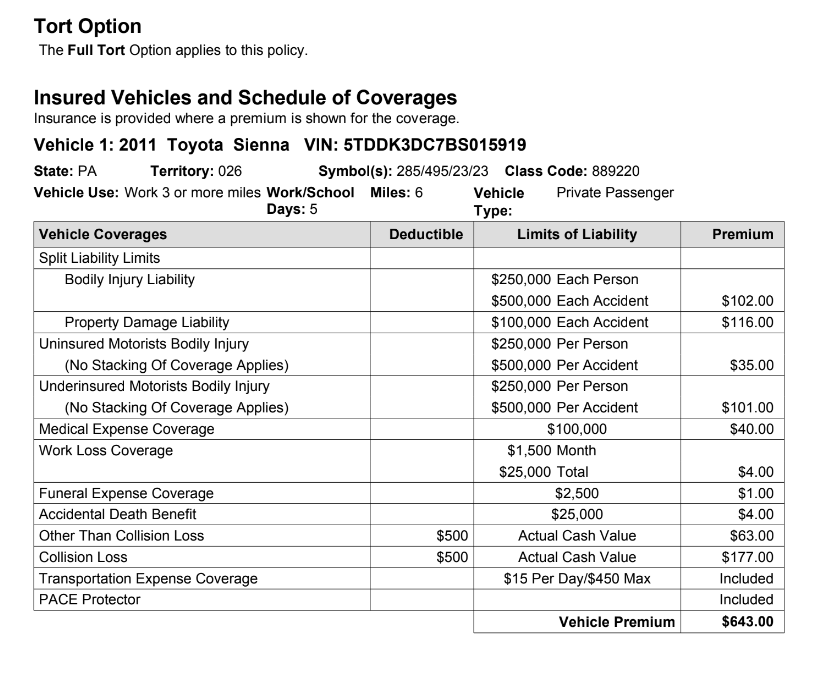 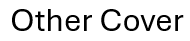 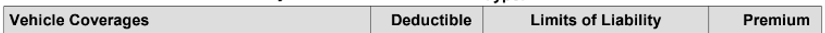 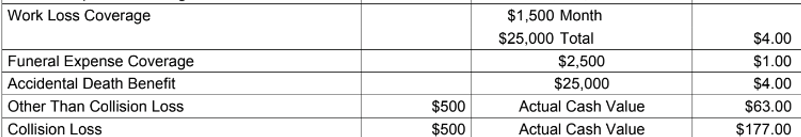 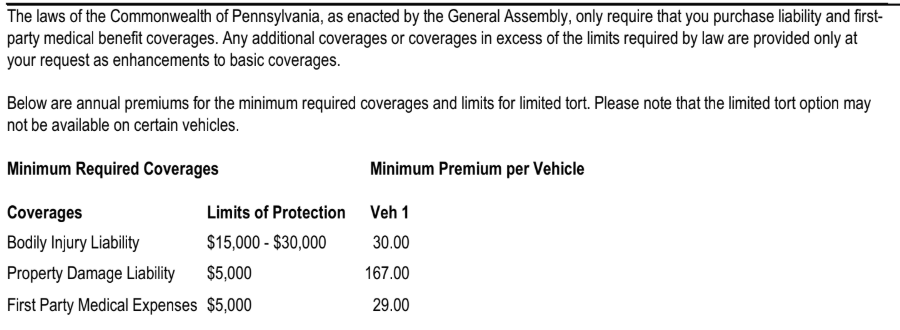 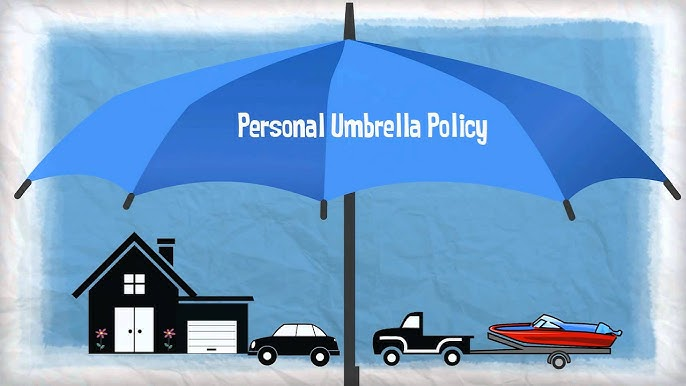 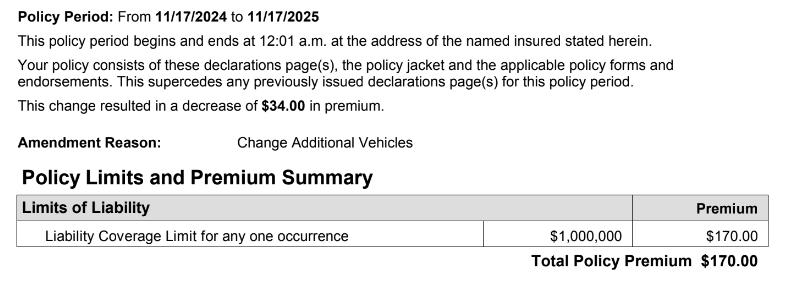 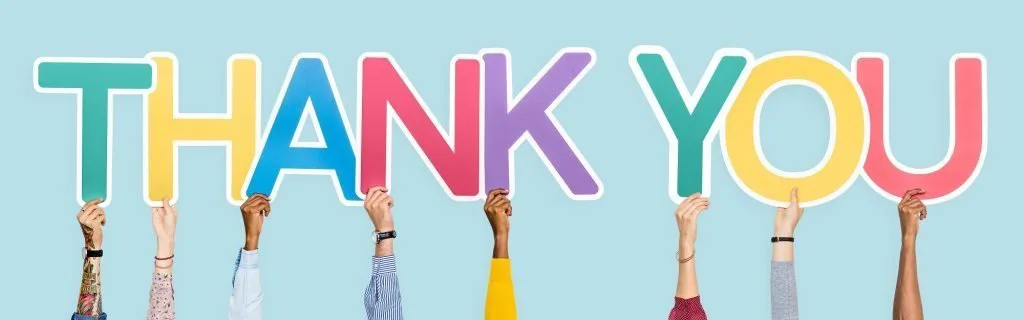 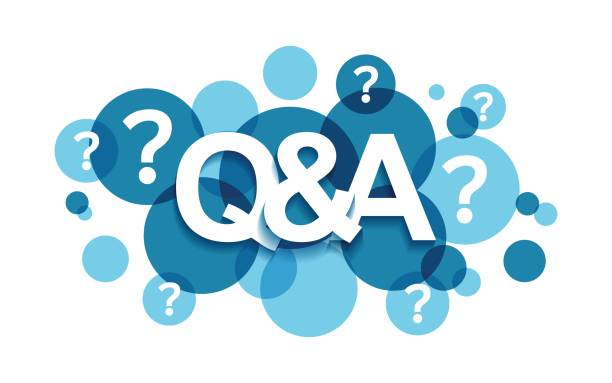 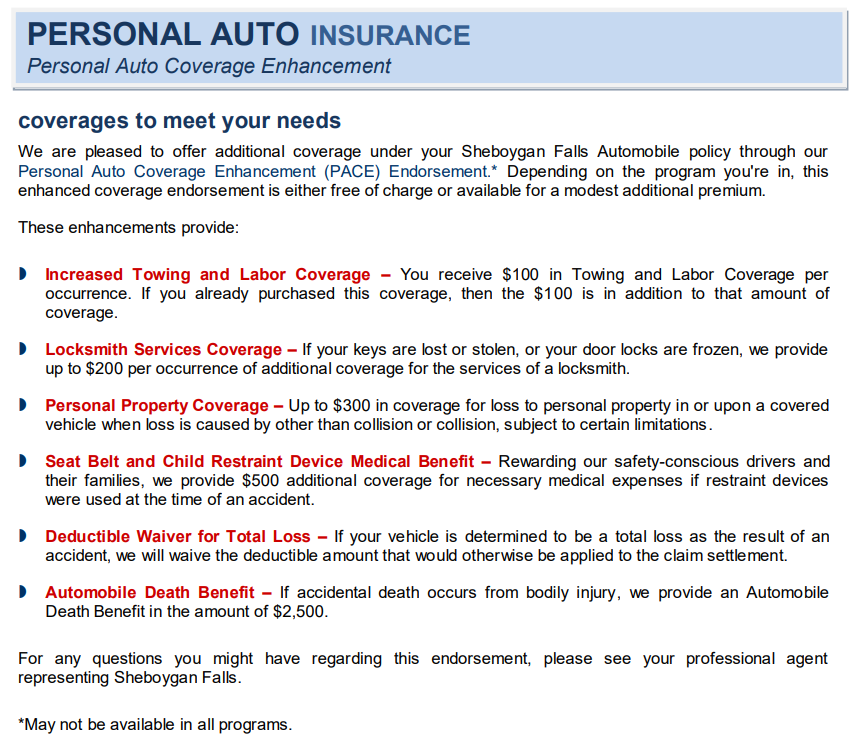